Last Results from the 6T Fringe Tracker Test Bench
Results:
	- Instrumental Phase Closure +/-4mm (above the specification +/-1mm)
See plot GD Closure			
	- We can close the full loop (GD+PD)
See plots PD-RefPD  GD-RefPD
Next Steps:
	- Inject perturbations in the system (directly on the fast piezo)
	- Determine the good gains
	- Test the code with MIRCx in lab (STS)
	- Test the code on Sky with MIRCx and SPICA-FT
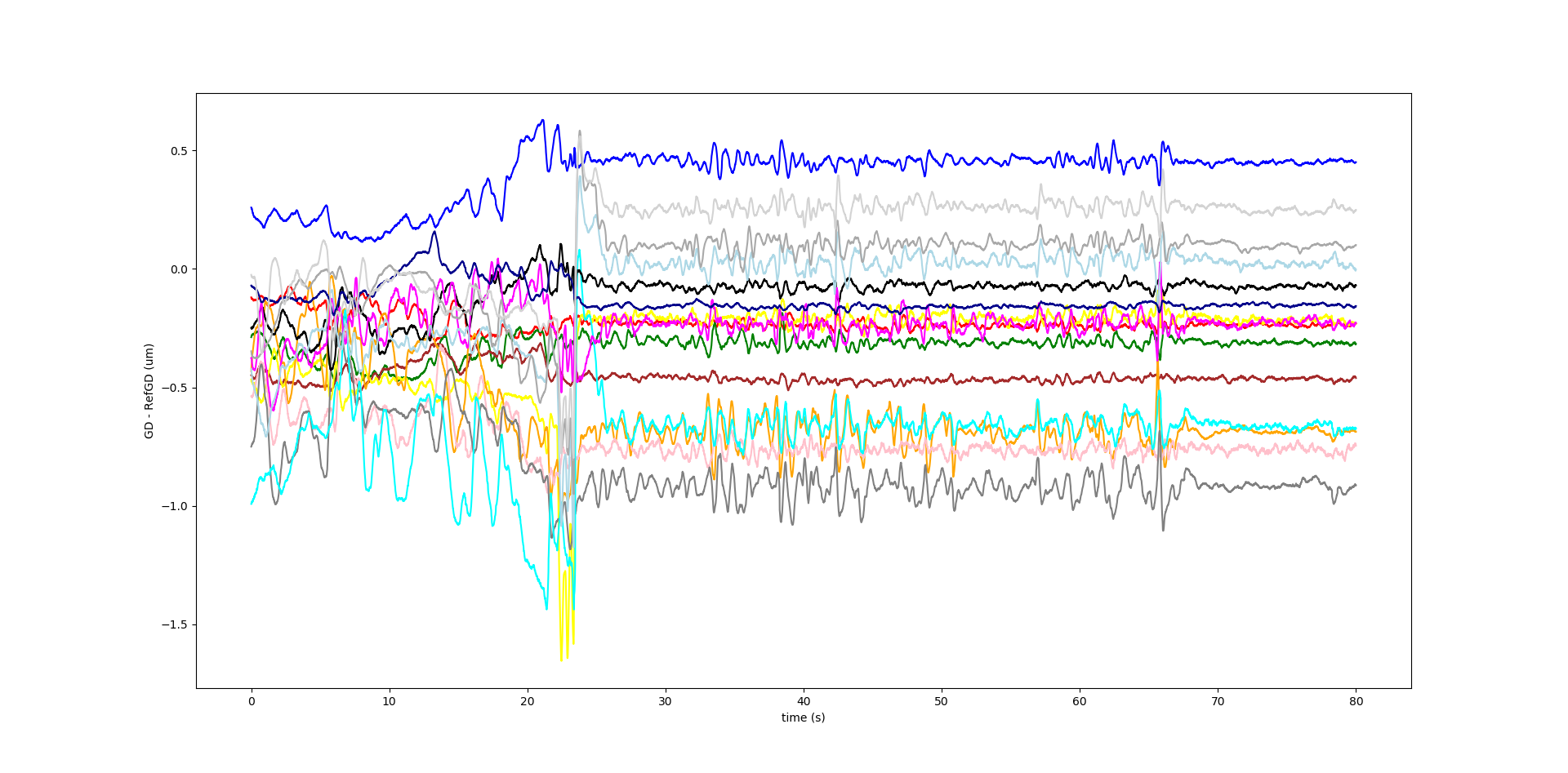 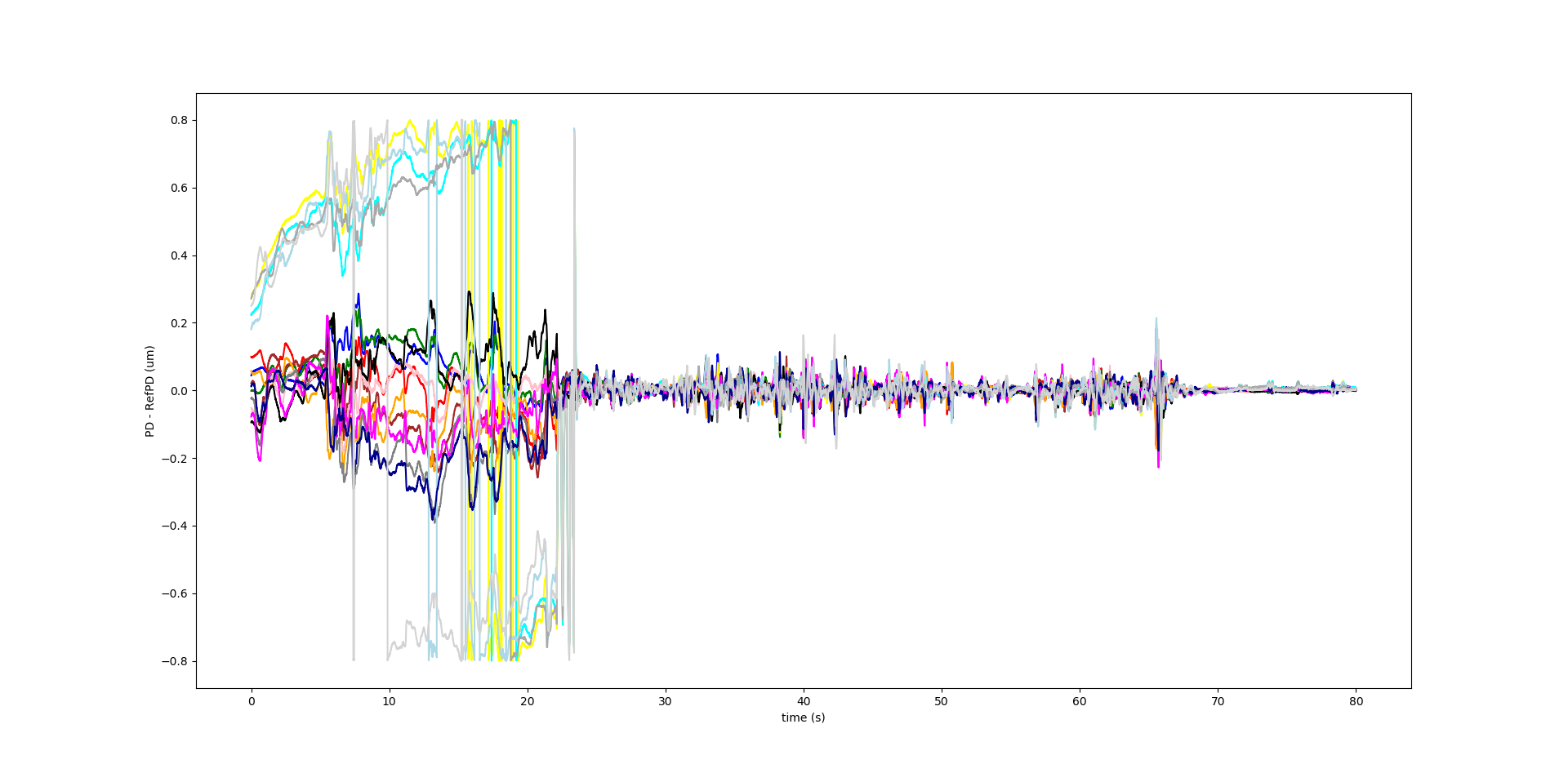 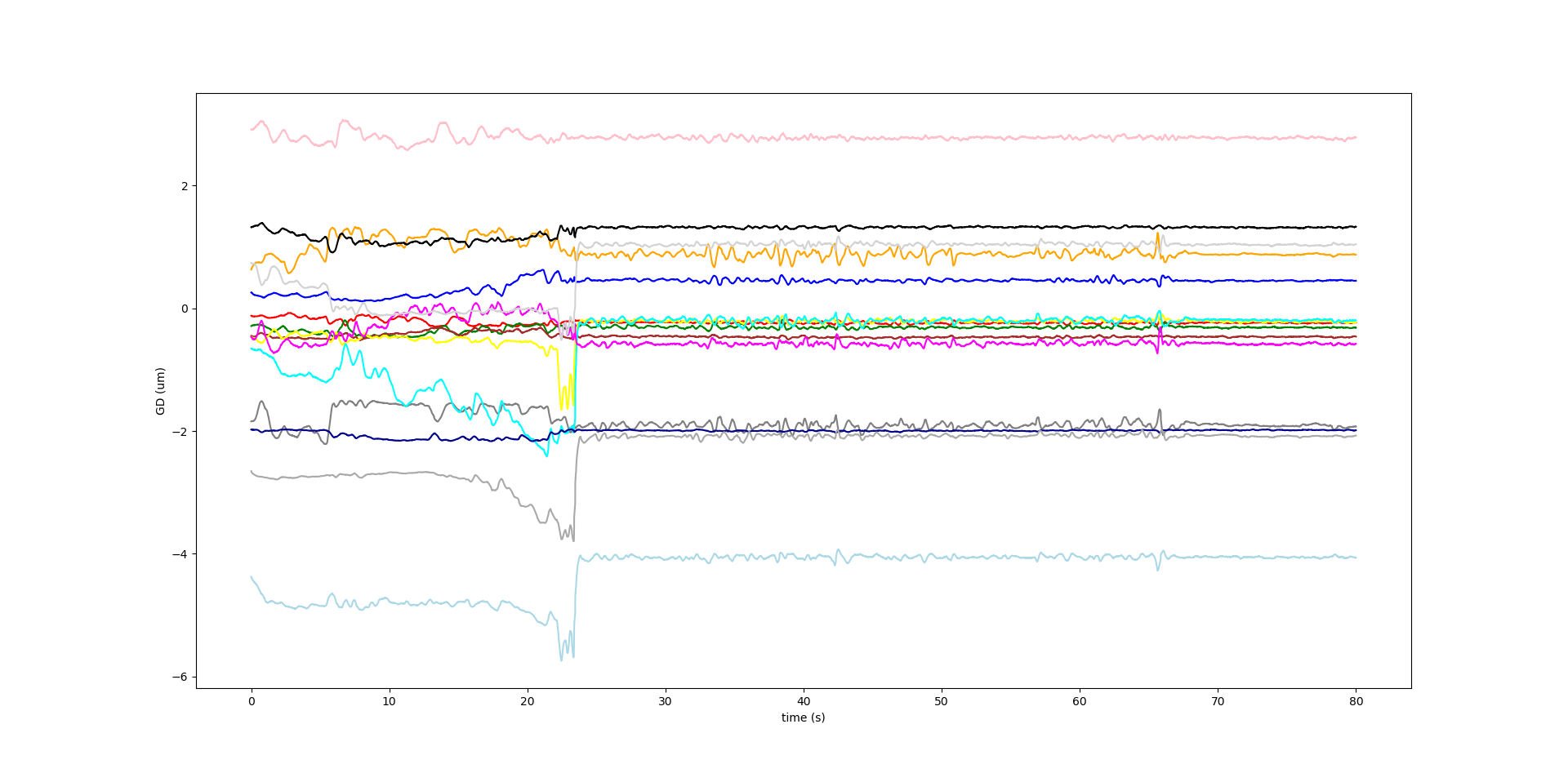 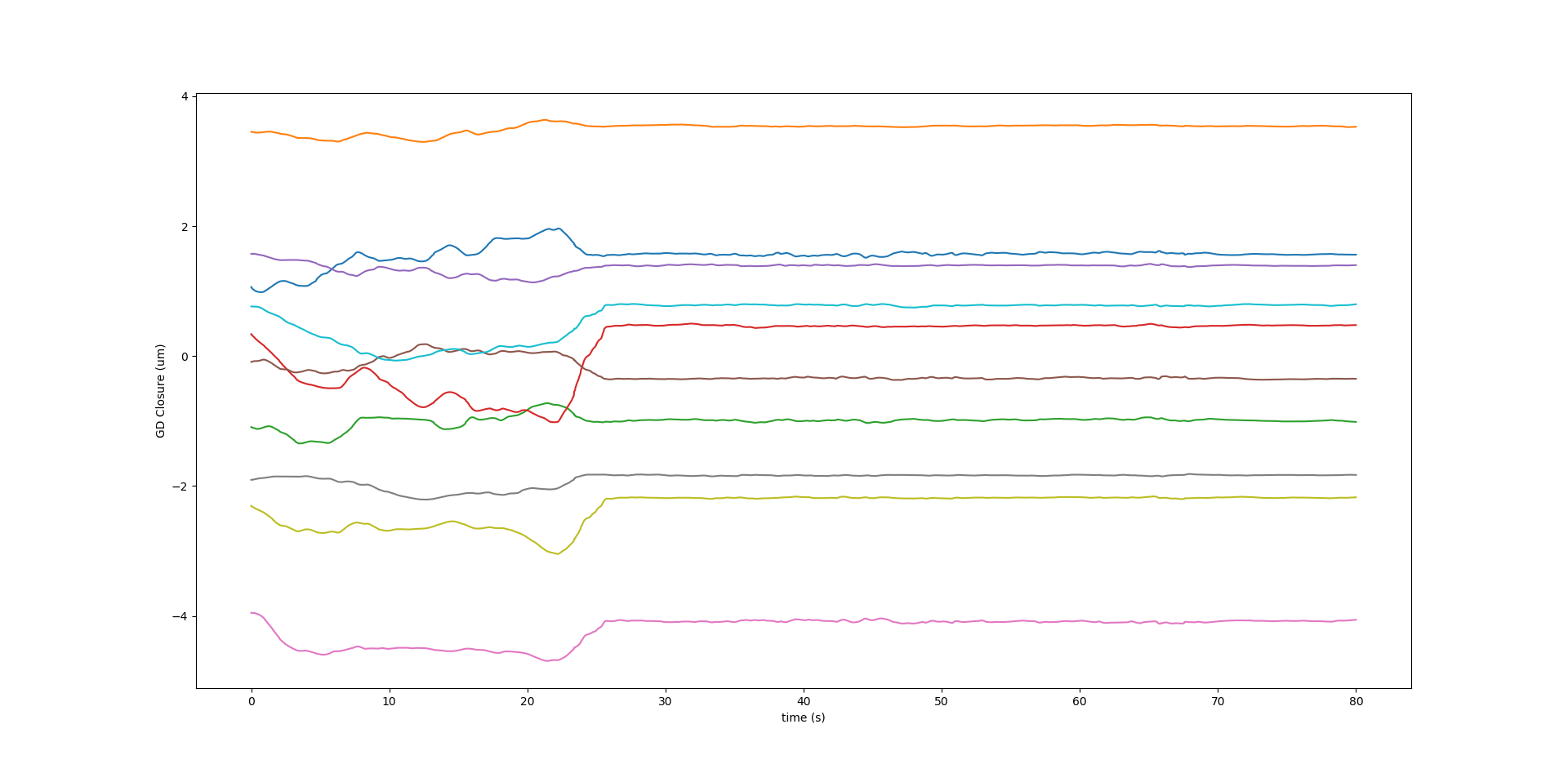 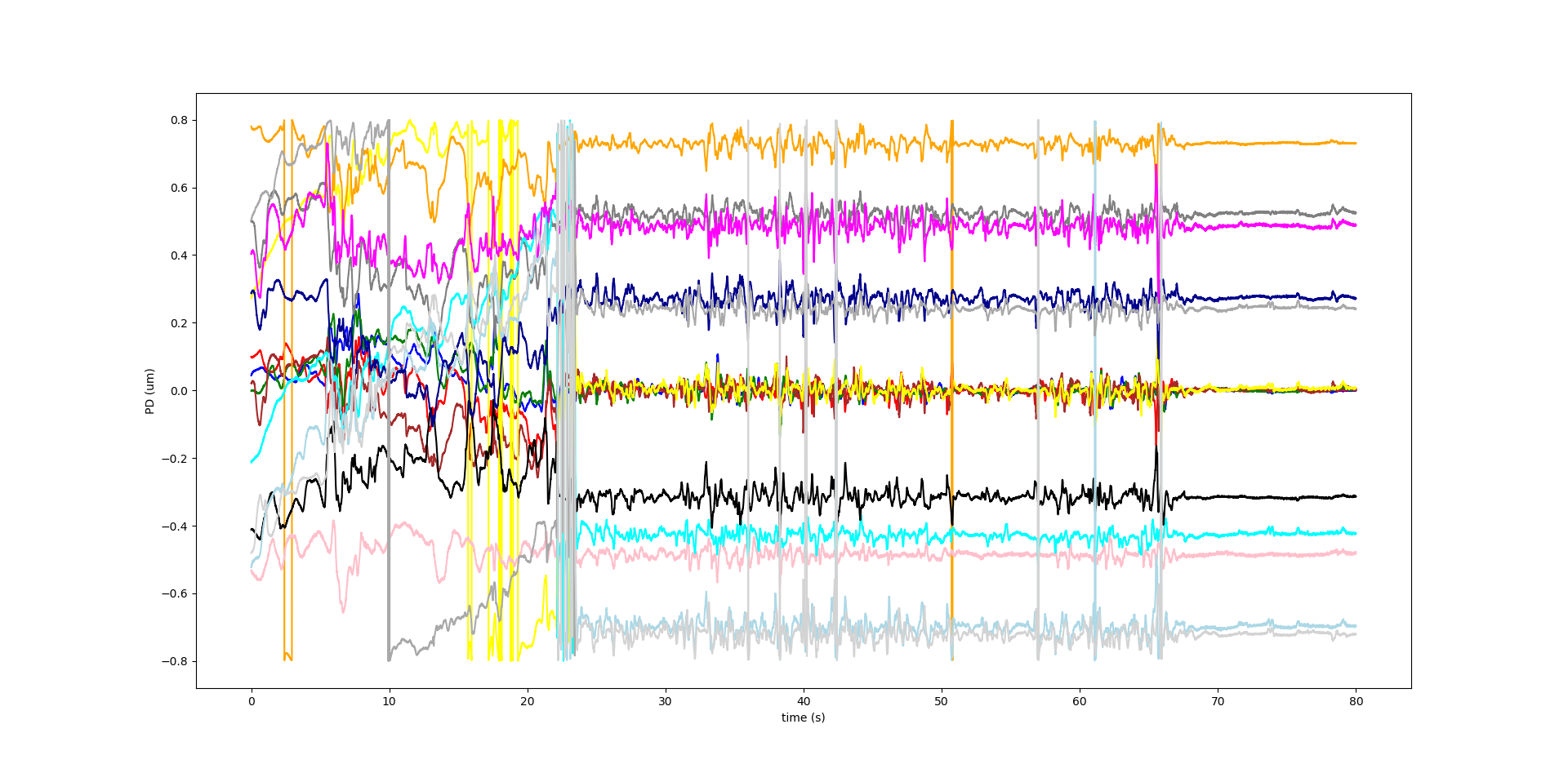 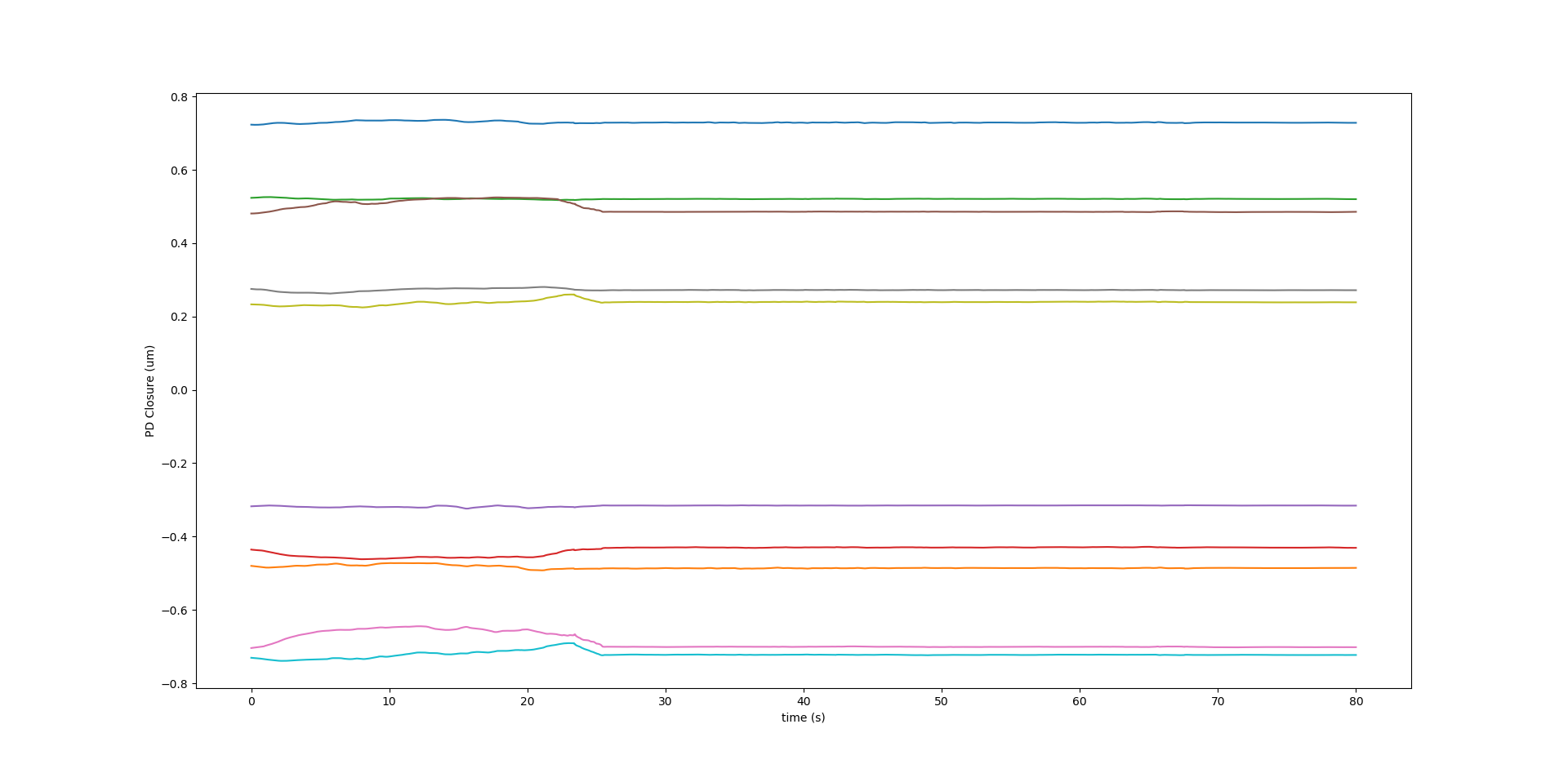